Информация о положительном опыте субъекта МСП в получении имущественной поддержки на территории муниципального образования Селивановское сельское поселение Волховского муниципального района Ленинградской области
ООО «Первая помощь»
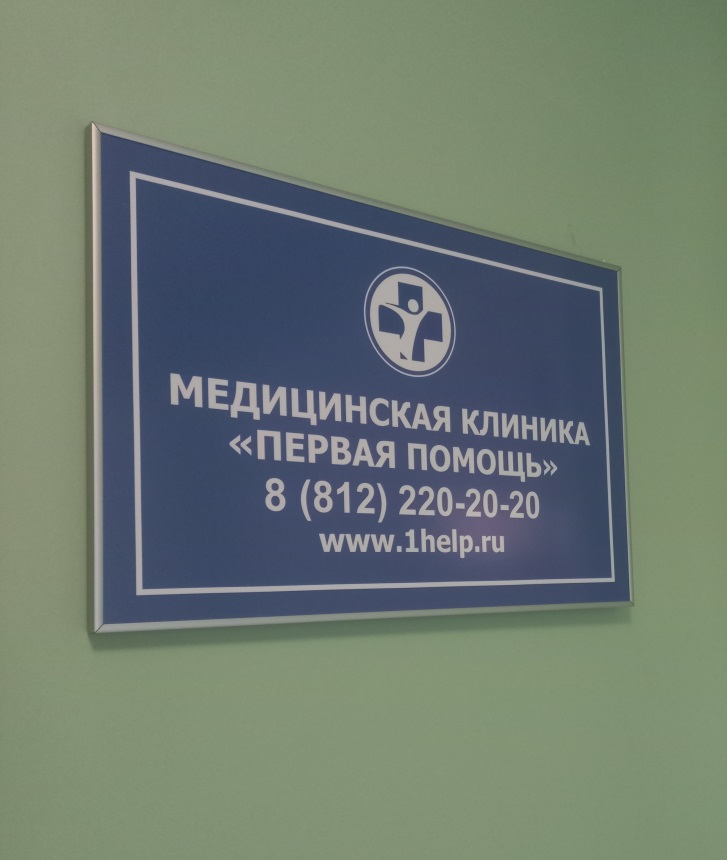 Предоставлена имущественная поддержка, договор аренды заключен 14.06.2019  года без проведения публичных процедур. 

Помещение используется как медицинская клиника «Первая помощь».

Адрес помещения:
Ленинградская область, 
Волховский район, пос. Селиваново, ул. Советская, д 7

кадастровый номер 47:10:0701006:671, 
площадь 288,10  кв.м.
Медицинская клиника «Первая Помощь» 
является первым региональным центром лечения алкоголизма 
в Ленинградской области. Основными направлениями деятельности клиники являются наркология и психотерапия.
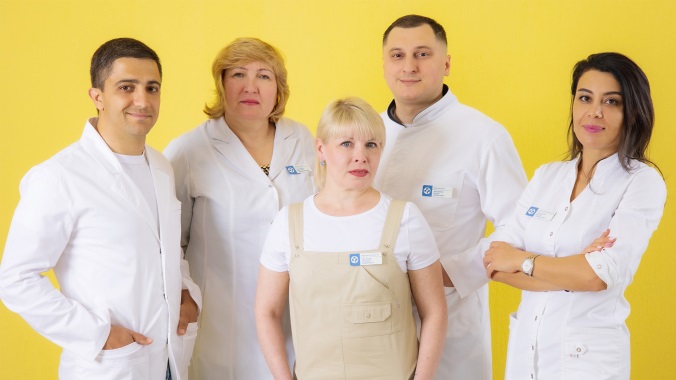 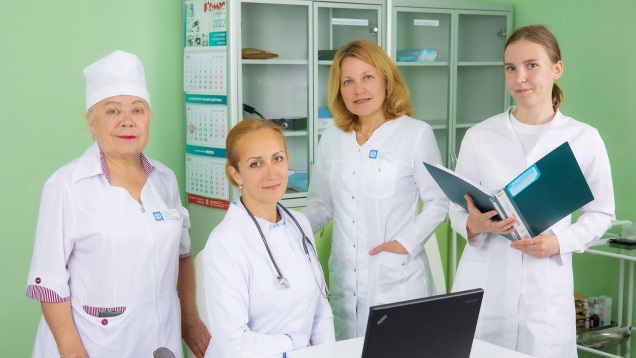 В клинике ведут прием врачи наркологи, психотерапевты, психиатры, терапевты, неврологи и другие врачи узкого профиля; проводится функциональная диагностика, забор анализов. Также в клинике возможно пройти водительскую медицинскую комиссию и функционирует дневной стационар.
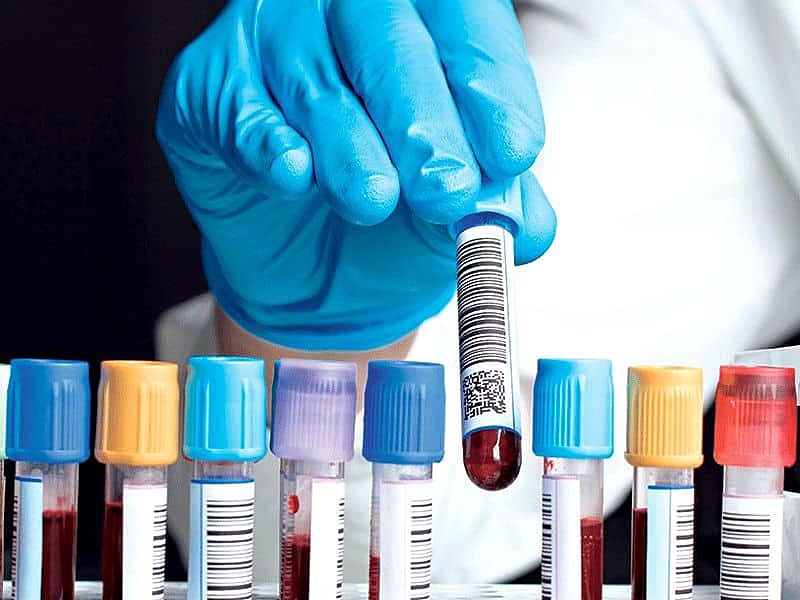 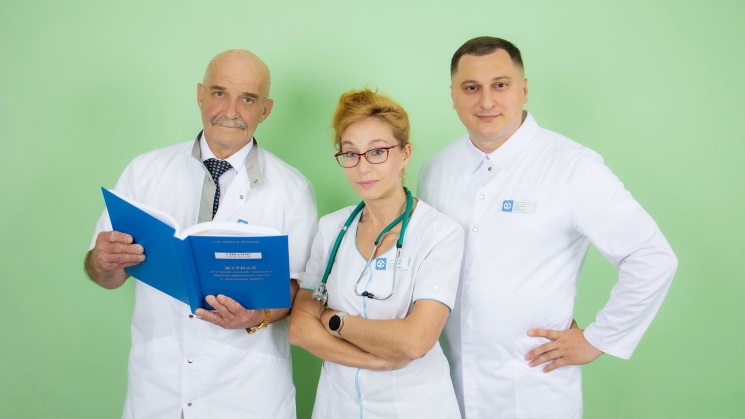 Клинка «Первая помощь» успешно развивается.
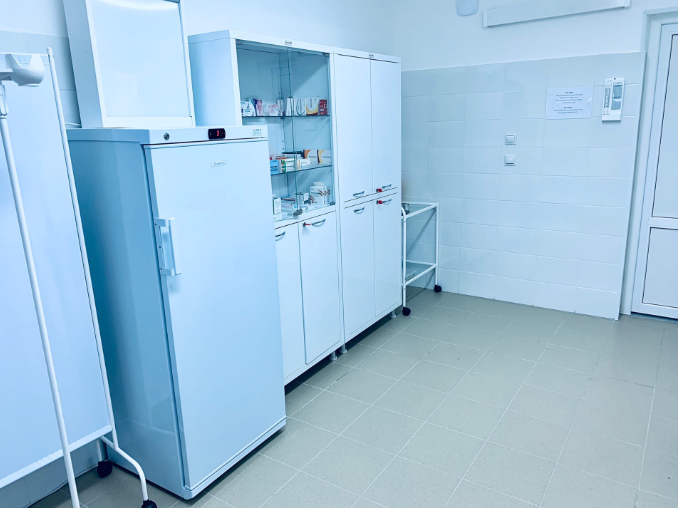